Congrès ADPHSO-LAROPHA
Jeudi 09 septembre 2021
Pharmaciens et suivi ambulatoire des patients sous thérapies orales anticancéreuses : relations ville-hôpital
Charlotte DONZÉ, Interne en Pharmacie
Caroline PERRIER, Pharmacien
Fanny LEENHARDT, Pharmacien Assistant
Frédéric PINGUET, Pharmacien et chef de service
Plan
2
Introduction
A l’ICM, début d’activité en février 2016
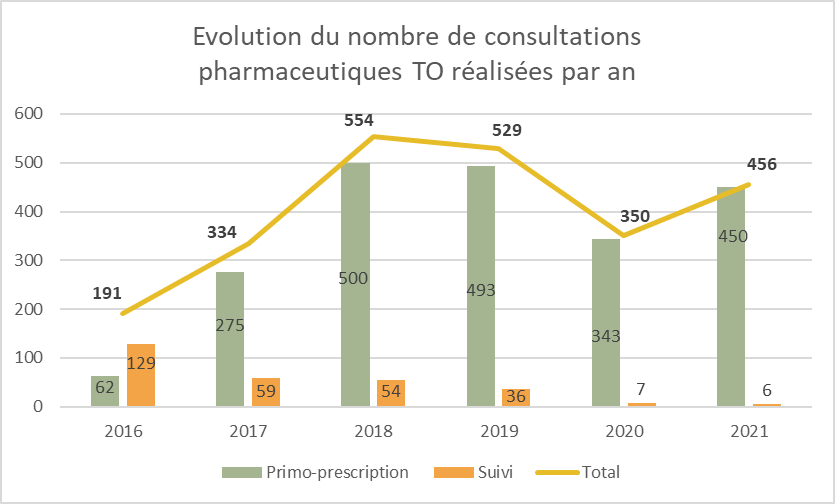 300 au 01/09
Arrêt des PP de Xeloda® et d’Endoxan®
3
Introduction
Initiation chimiothérapie orale
Consultation avec oncologue
Consultation 
IDEc + Pharmacien
Entretien patient
- Présentation traitement
- Recueil co-médication
- Analyse interactions
- Sensibilisation iatrogénie médicamenteuse
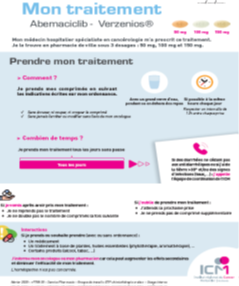 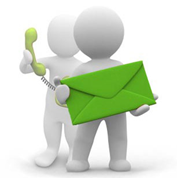 Coordination
- Gestion des EI
- Appel téléphonique à J8 et J15 (selon patient et thérapie)
- Lien éventuel vers IDE libéraux et MT
- Evaluation besoins en soins de support
Lien ville-hôpital 
- Appel de la pharmacie de ville
- Information et transmission de documents :
Ordonnance
Fiche d’information de mise sous traitement + coordonnées de la coordination
Fiche Oncolien
Suivi officinal sur EI et observance
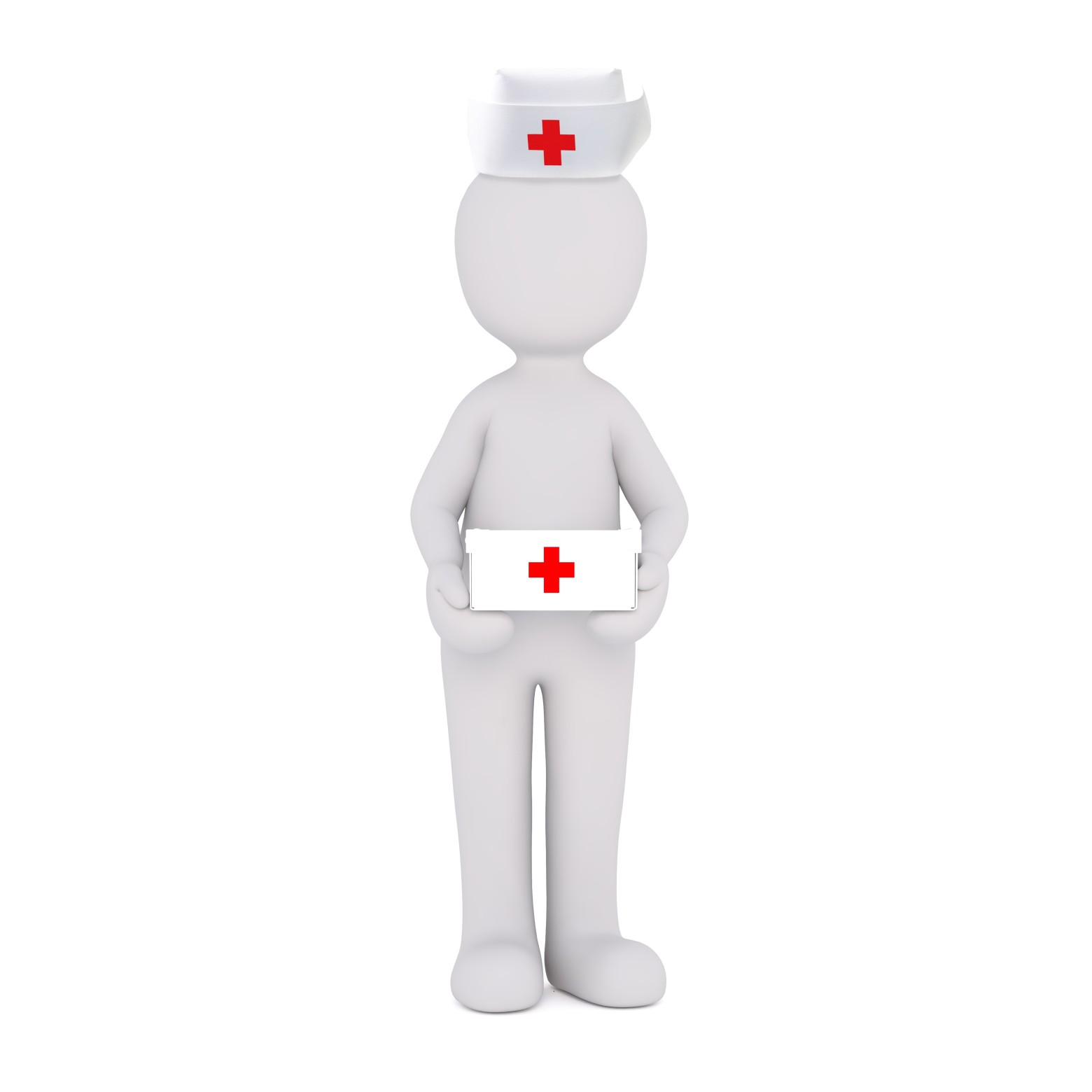 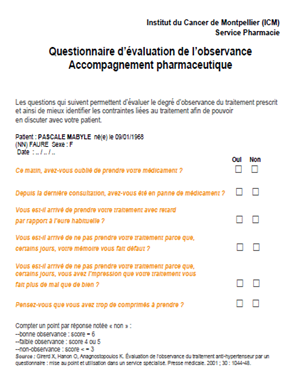 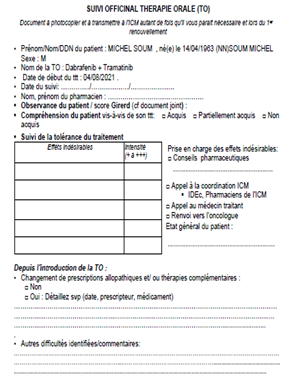 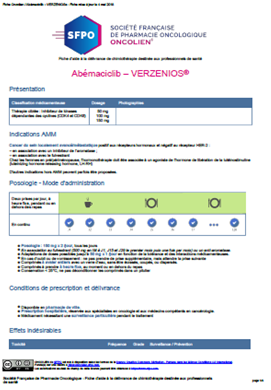 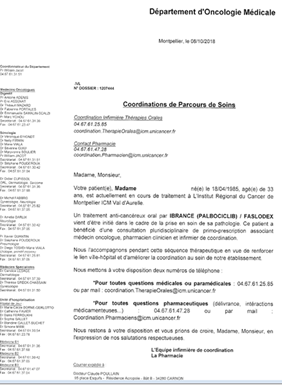 4
Matériels et méthode
Traçabilité quotidienne des appels et des mails reçus par la coordination pharmaciens
Analyse des sollicitations et des IP réalisées
2020
2021
5
Résultats
Evolution des sollicitations reçues par la coordination sur les 6 premiers mois de l’année :
+ 29 %
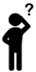 Comment ? Qui ? Et pourquoi ?
6
Résultats
Par quels moyens ? 
 : 82% en 2020 vs 75% en 2021 
 : x2 (57 en 2020 contre 105 en 2021)
Qui ?
2021
2020
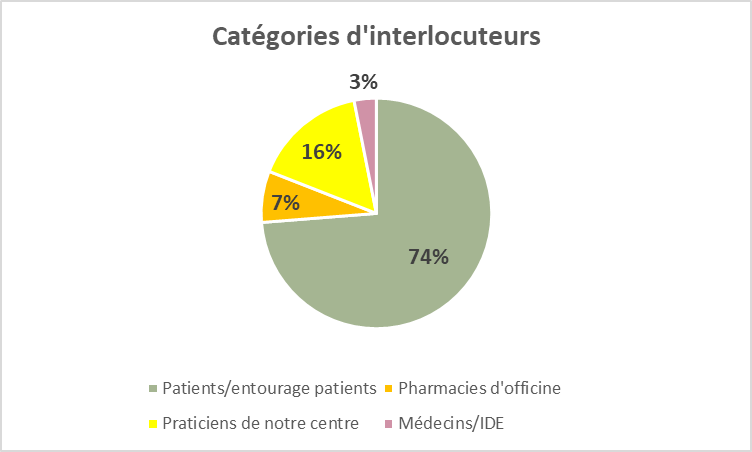 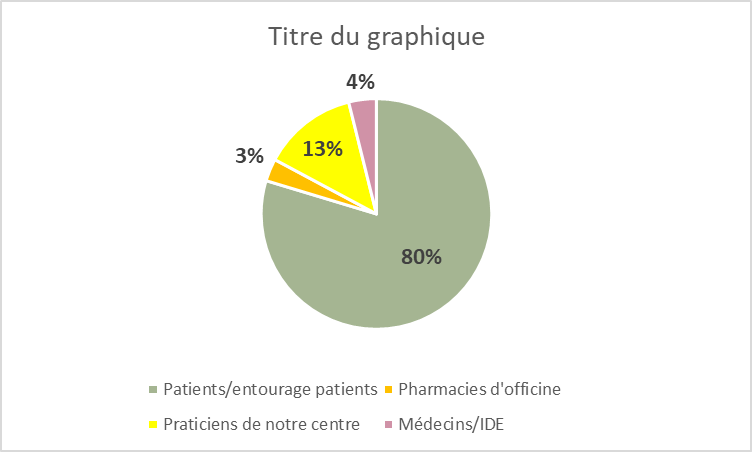 Catégories d’interlocuteurs
N=320
N=419
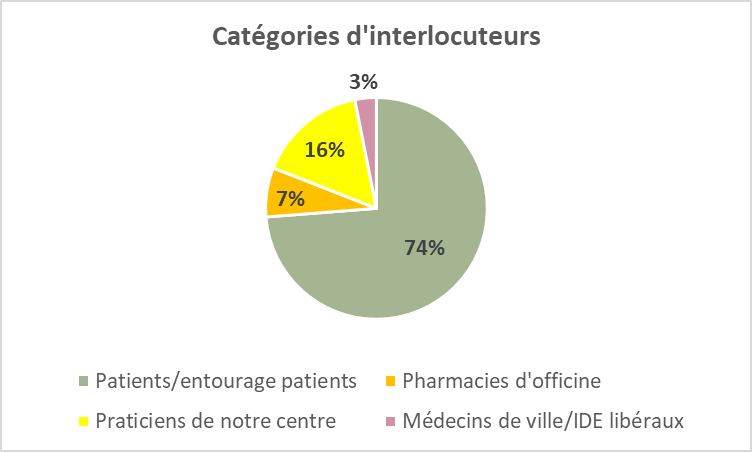 7
Résultats
Pour quel traitement anticancéreux en cours ?
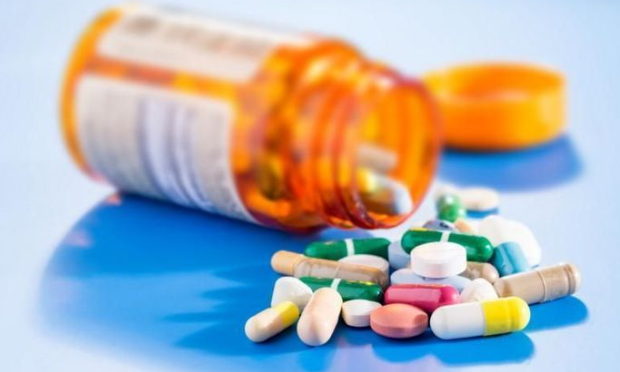 Palbociclib
Abemaciclib
Imatinib
Pazopanib
Ribociclib
Abemaciclib
Palbociclib
Sunitinib
Olaparib
Niraparib
8
Résultats
Pour quels motifs ?
Rappels modalités de prise/posologie, conseils hygiéno-diététiques, …
Retours Pharmacie
EI nécessitant suivi
Problèmes d’ordonnance, mise à disposition traitement
Survenue et gestion ++
9
Résultats
Les interactions médicamenteuses :
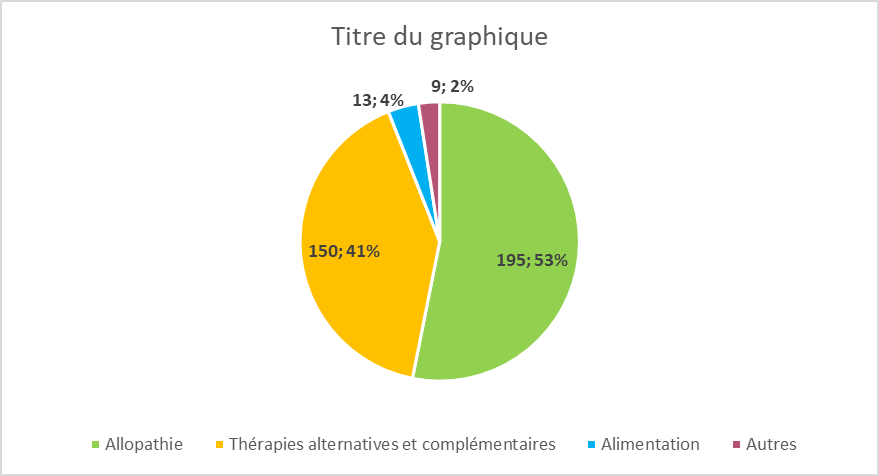 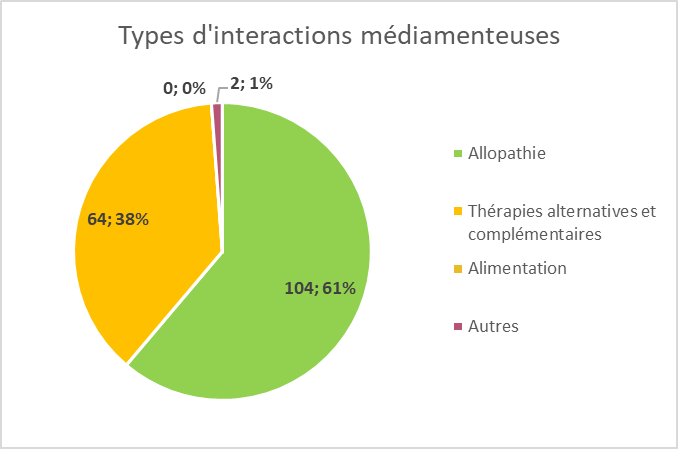 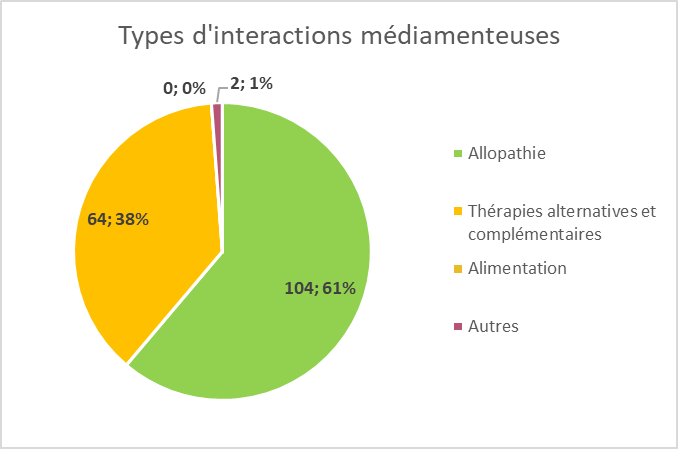 2021
2021
2020
2020
2021
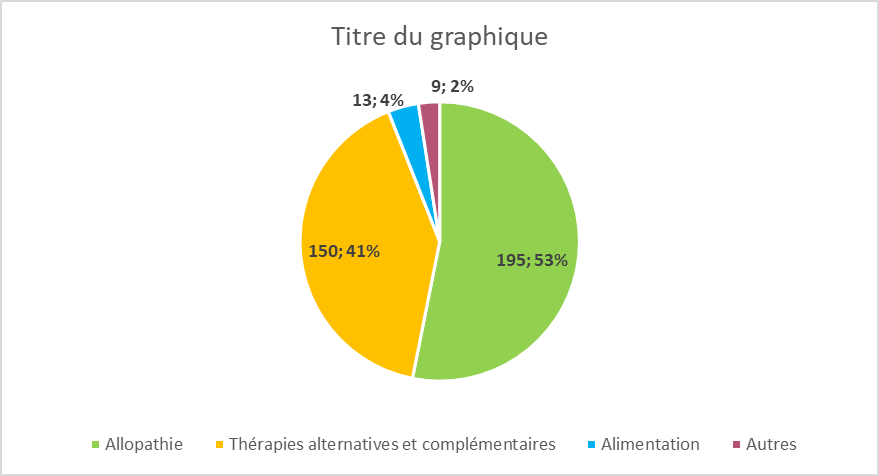 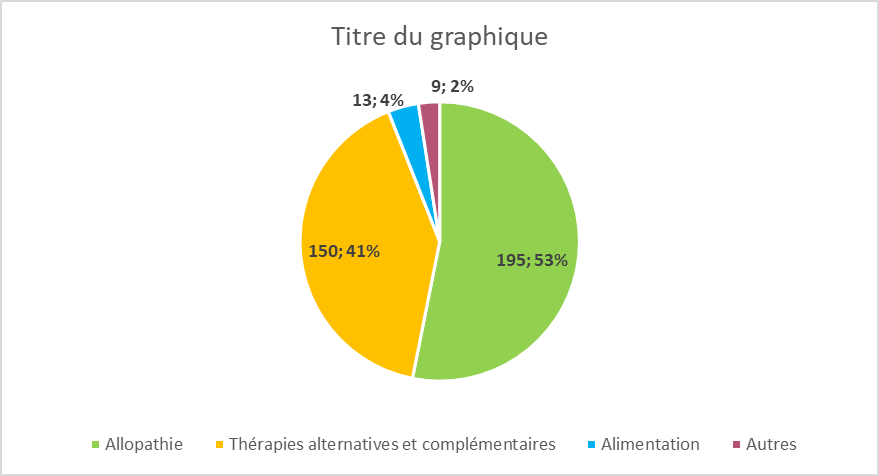 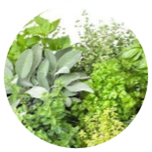 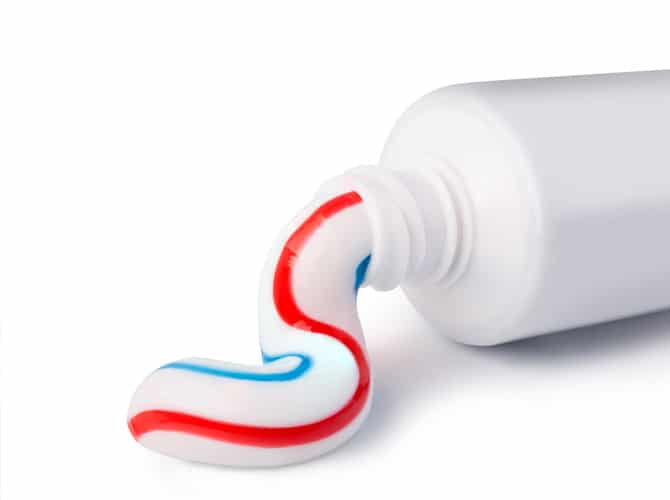 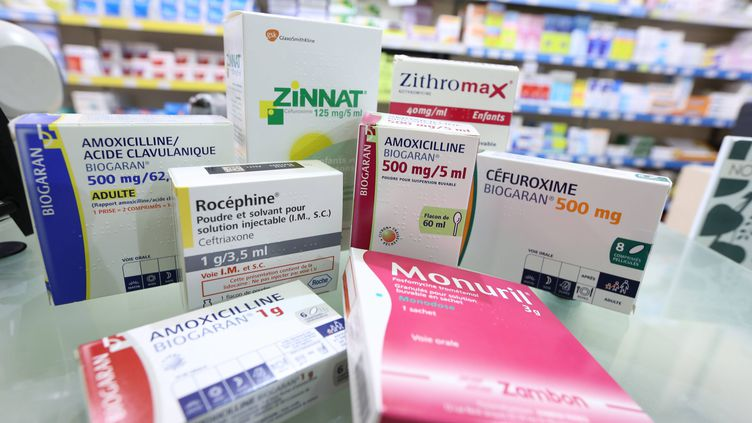 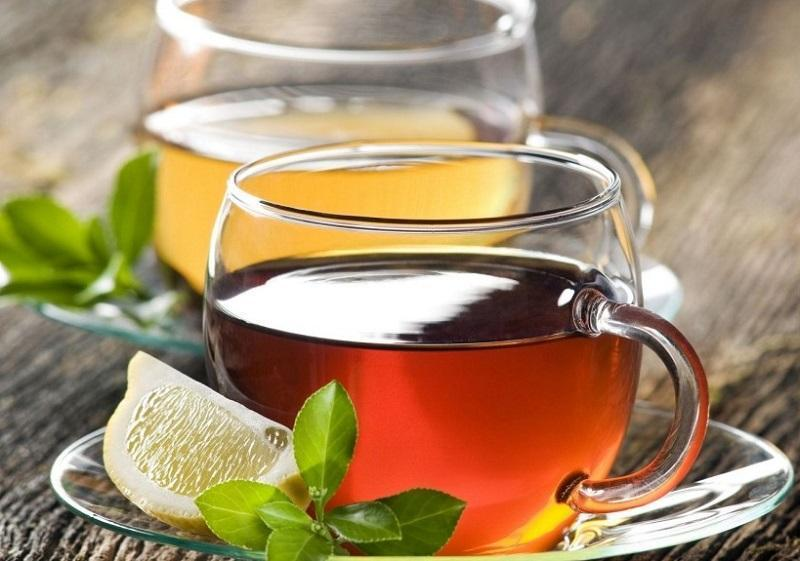 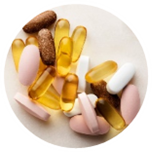 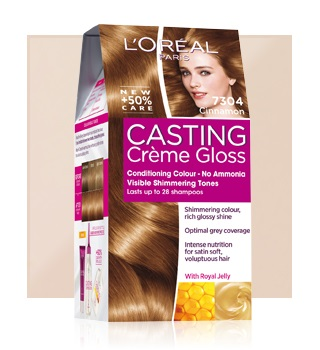 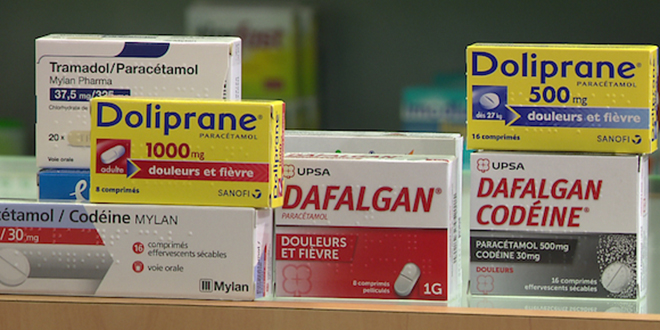 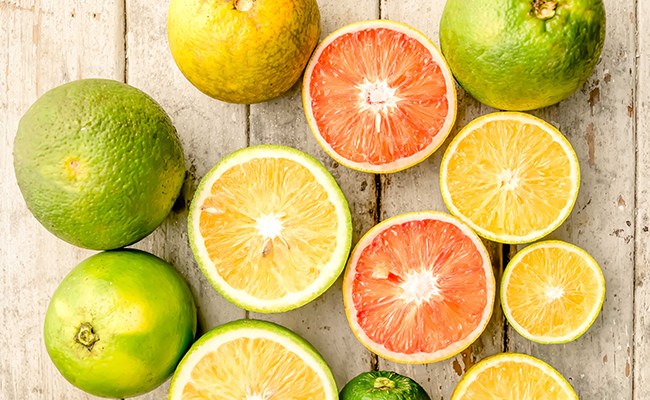 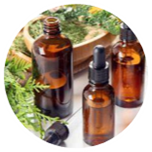 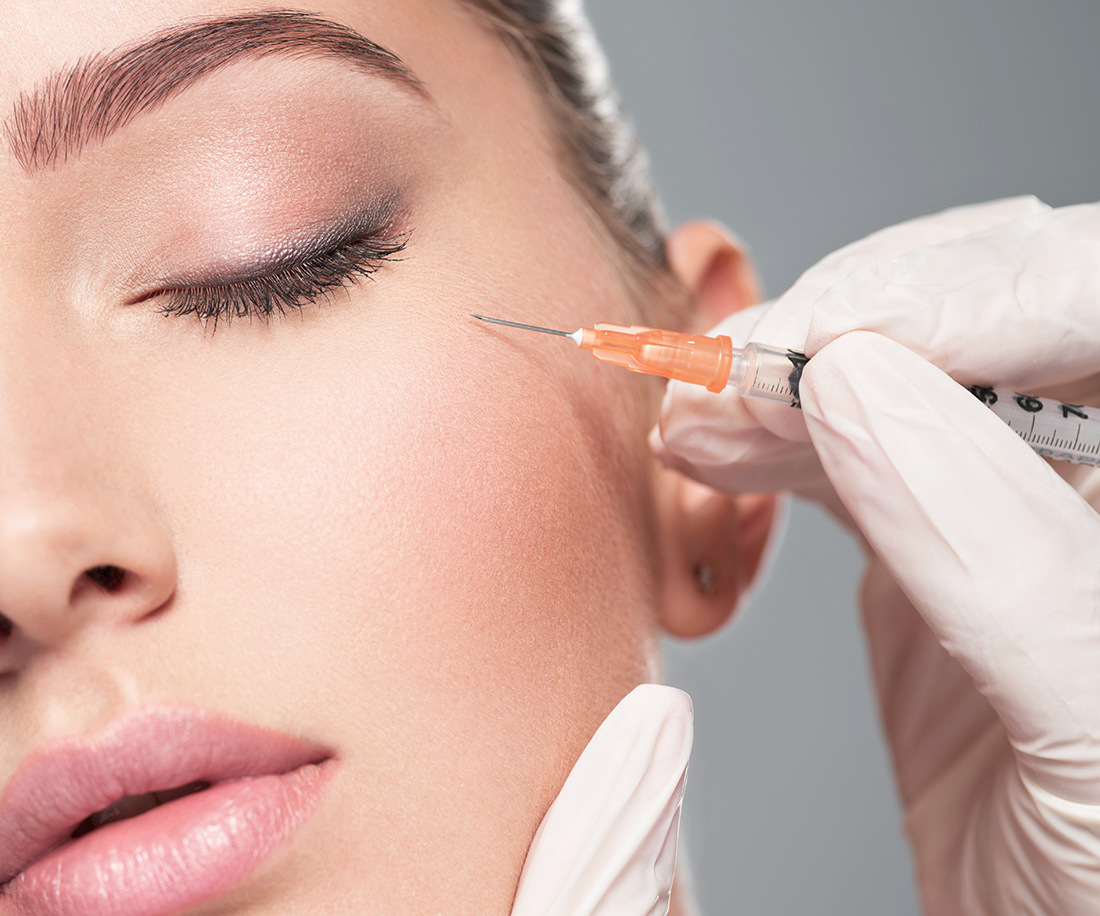 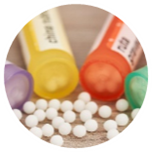 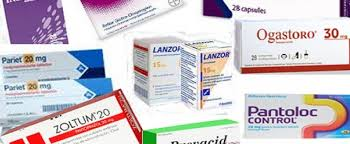 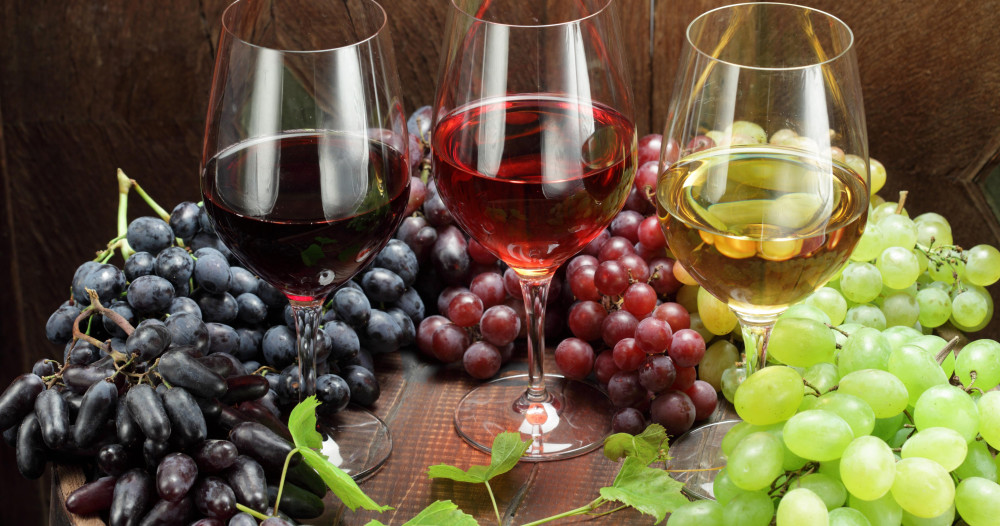 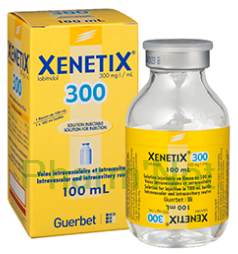 10
Résultats
Analyse des IP résultantes
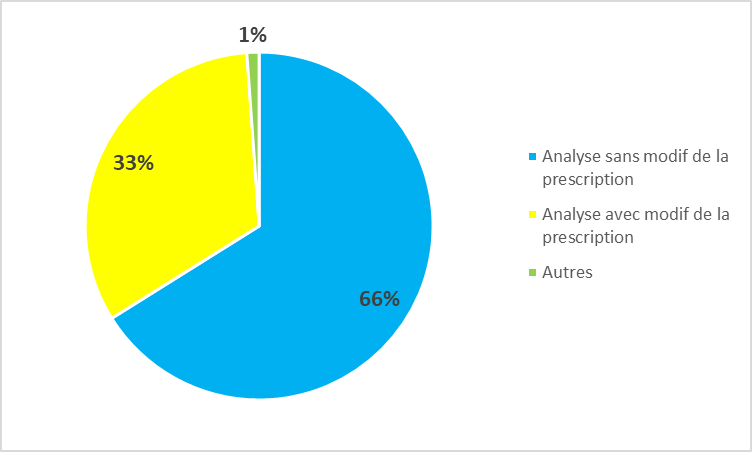 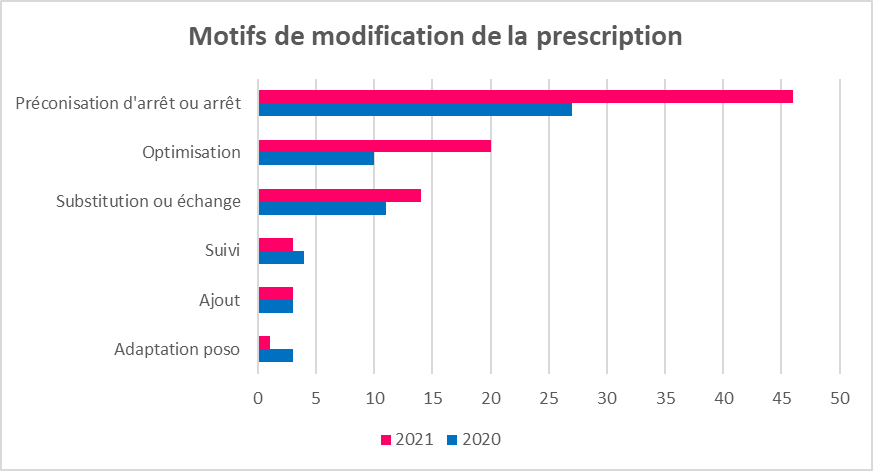 2020
N=177
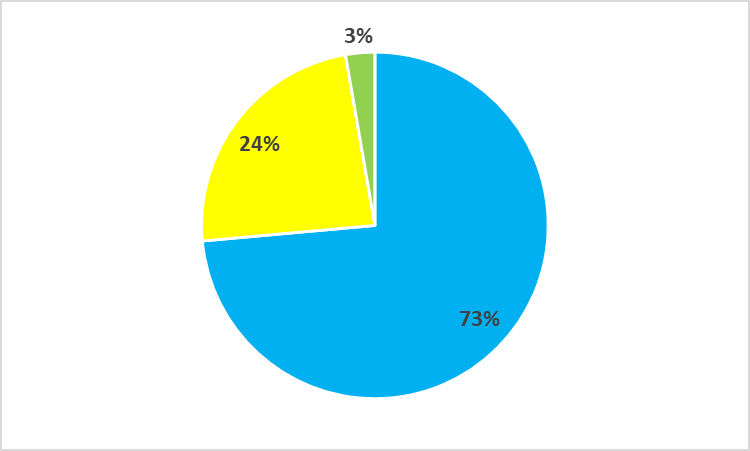 2021
N=367
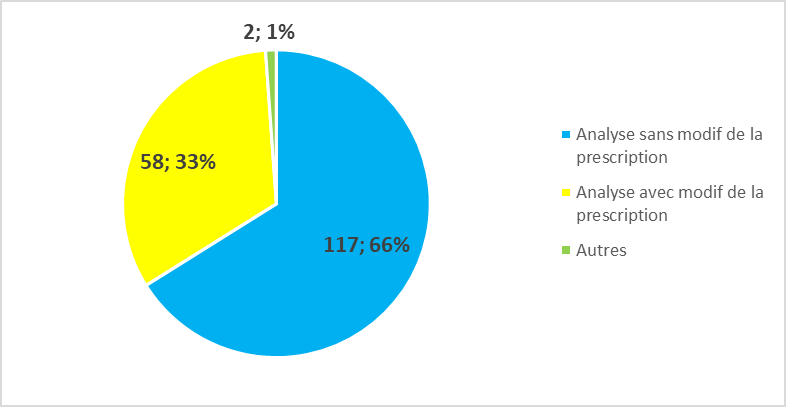 11
Conclusion
Le nombre de sollicitations a considérablement augmenté
Patients ++++  => « patient acteur »
Préoccupations majeures : 
Interactions médicamenteuses
Essor des thérapies alternatives  => Risque iatrogénique émergent

PH : nouvel interlocuteur hospitalier, rôle clé au sein de l’équipe de coordination

Lien ville – hôpital  : 
Création d’un lien de confiance avec le pharmacien de ville
Sécurisation du parcours de soins
Patient accompagné et serein !
12
Merci de votre attention !
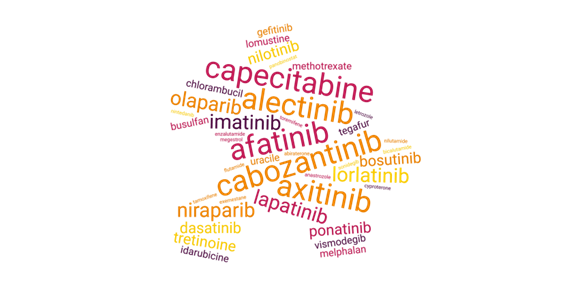